Тараққиёт мақсадида бизнес ҳамкорлик
develoPPP.de дастури
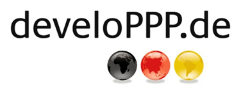 Бизни қиёслашади …
Ҳамма хизматлар ягона 
провайдердан
Германияда ишлаб чиқарилган
Ноу-хау, сифат 
ва инновацииялар
Маслаҳат ва амалга ошириш
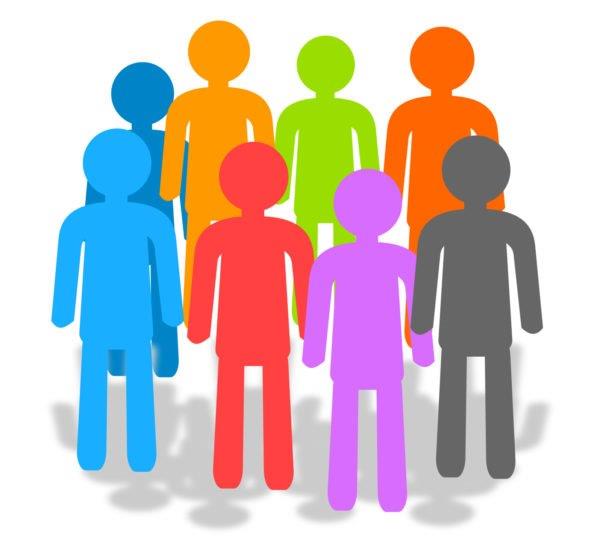 Ишончлилик
Алоқалар тармоғи
Молия ва лойиҳаларни 
ишончли ва шаффоф 
бошқаруви
Дунё бўйлаб сиёсий доиралар, бизнес ва фуқаролик жамияти билан
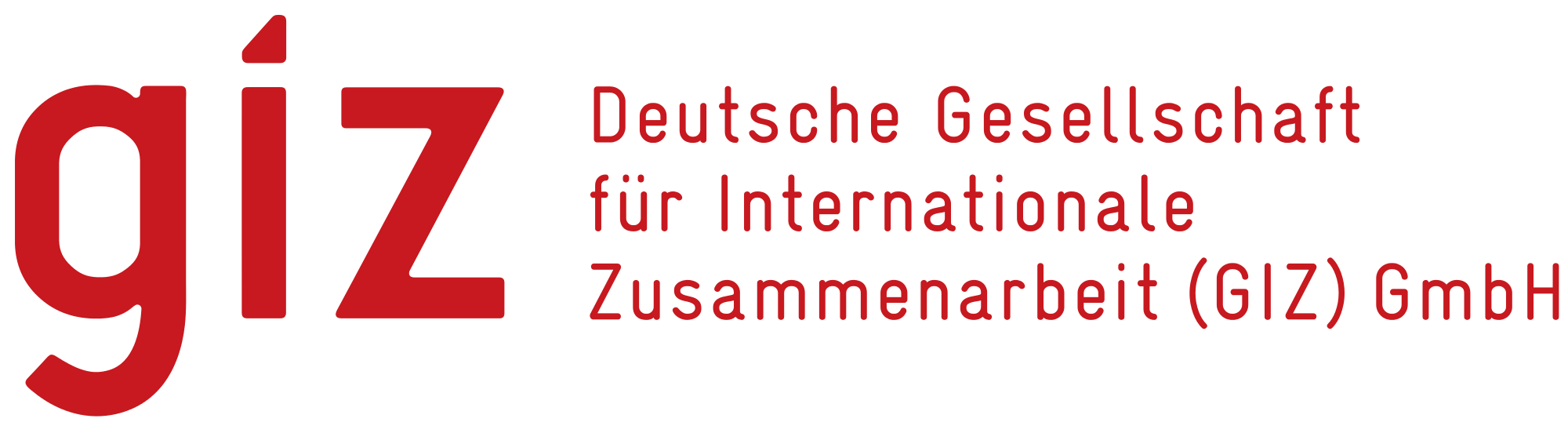 Зудлик билан ҳаракат 
қилиш қобилияти
Тажриба
120 дан ортиқ мамлакатларда 
 ўнлаб йиллар давомида тўпланган тажриба ва ваколатлар
Айниқса, инқироз ва можароли ҳудудларда
2 бет
15.01.2021
develoPPP.de –тараққиёт мақсадида бизнес ҳамкорлик
Кучларни бирлаштириш ва барқарор мақсадларга эришиш
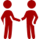 Ўзаро манфаатли вазият  
Мақсадларга янада самарали ва барқарор эришиш, хавфларни минималлаштириш
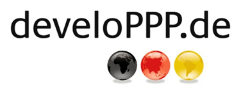 3 бет
15.01.2021
develoPPP.de – тараққиёт мақсадида бизнес ҳамкорлик
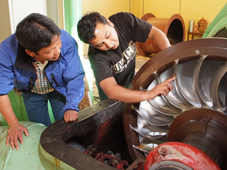 Сизнинг корпоратив мақсадларингиз
Хохлардингизми …

Инновацион технологиялар ва маҳсулотларни жорий этиш?
Қўшилган қиймат занжирини таъминлаш?
Субтаъминловчиларни сифат ва стандартларини кўтариш?
Ўзини олий мақсадли ва барқарор компания сифатида кўрсатиш?
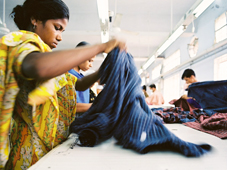 4 бет
15.01.2021
develoPPP.de – тараққиёт мақсадида бизнес ҳамкорлик
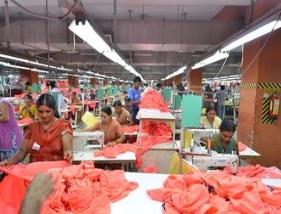 develoPPP.de бу борада сизни қўллаб-қувватлайди.
Биз сизга ёрдам берамиз:

иқтисодий, ижтимоий ва экологик базис шароитларида ноу-хау,
мураккаб лойиҳаларни бошқариш тажрибаси
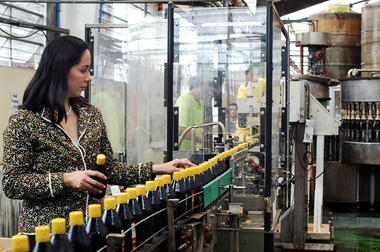 15 бет
15.01.2021
develoPPP.de – тараққиёт мақсадида бизнес ҳамкорлик
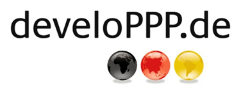 6 бет
15.01.2021
develoPPP.de – тараққиёт мақсадида  бизнес ҳамкорлик
Танлов
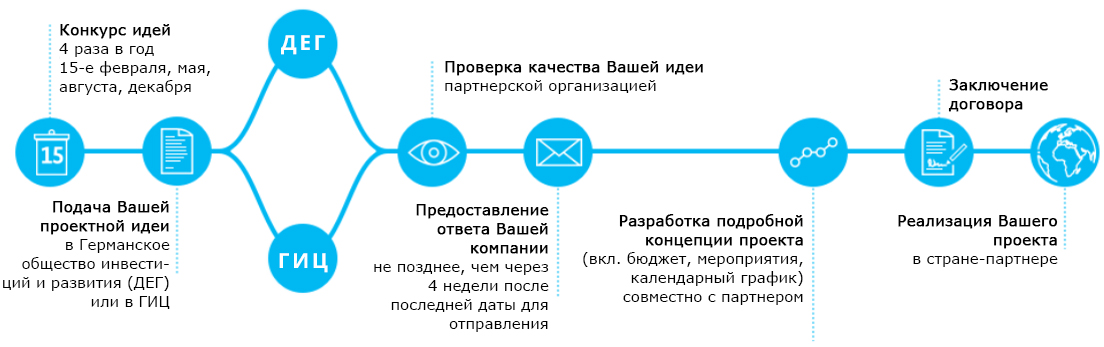 Ғоялар танлови
1йилда 4 мартта
15-чи феврал, май, август, декабр
Ғоянгизни сифатини текширишҳамкор корхона томонидан
Шартнома тузиш
Лойихангизни амалга 
ошириш
 ҳамкор давлатда
Лойиҳа ғоянгизни 
тақдим этиш
Германия тараққиёт
 ва инвестиция 
жамиятига (ДЕГ) ёки 
ГИЦга
Лойиханинг батафсил
концепциясини
 ишлаб чиқиш
ҳамкорингиз билан 
(шу жумладан бюджет, тадбирлар ва календар жадвали)
Компаниянгизга 
жавоб бериш
охирги жўнатиш
санасидан кейин
4 ҳафтадан
кечиктирмай
Ариза бериш муддатлари
     15- февралдан 31- мартгача 
15- майдан        30- июнгача
15- августдан    30- сентябргача 
15- ноябрдан     31- декабргача
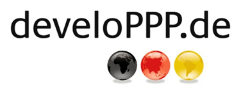 7 бет
16.01.2021
develoPPP.de – тараққиёт мақсадида бизнес ҳамкорлик
Тараққиёт мақсадида бизнес ҳамкорлик
946 та бизнес лойиҳалар
Умумий ҳажми 
     659 млн €
 	
 давлат улуши 38 % ўз сармояси  62 %
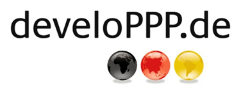 43 бет
15.01.2021
develoPPP.de – тараққиёт мақсадида бизнес ҳамкорлик
Тараққиёт мақсадида бизнес ҳамкорлик
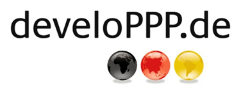 9 бет
15.01.2021
develoPPP.de – тараққиёт мақсадида бизнес ҳамкорлик
Алоқа учун
10 бет
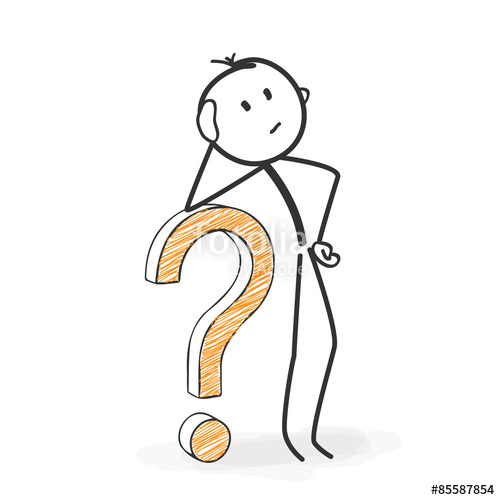 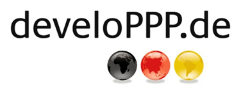 15.01.2021
11 бет
develoPPP.de – тараққиёт мақсадида бизнес ҳамкорлик